Афанасенко   Анатолій               Євгенійович
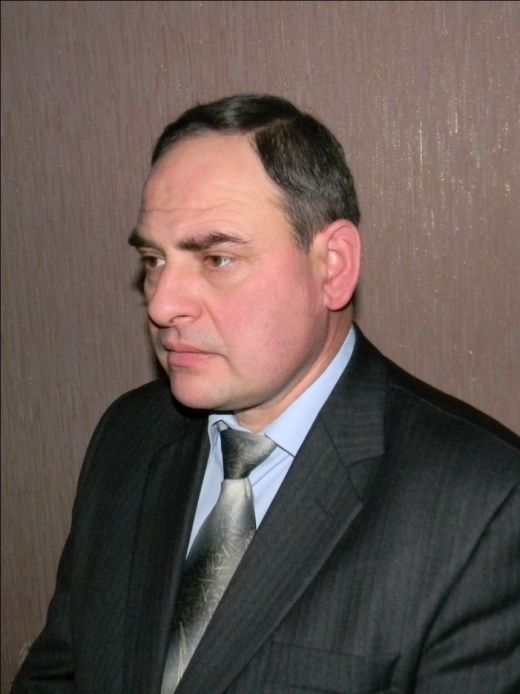 Учитель фізики Кременецького ліцею ім.У.Самчука
Кваліфікаційна категорія – перша
 Грамоти районного відділу освіти, обласного управління освіти
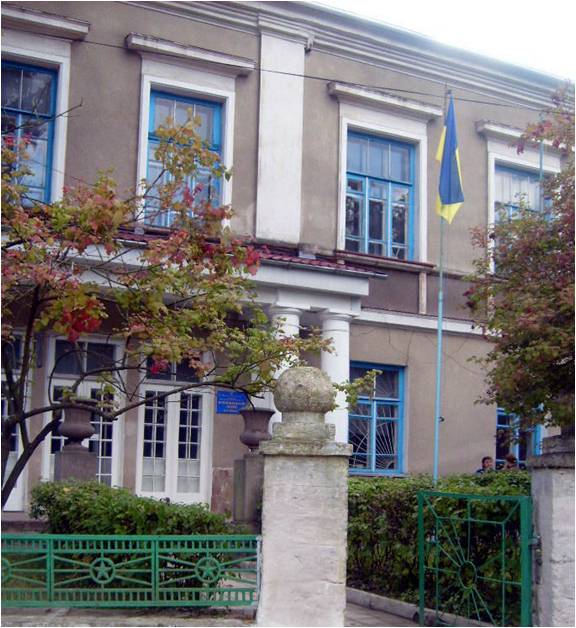 Член творчої групи вчителів фізики
Стаж роботи – 24 років
Проблема, над якою працюю:
“Розвиток творчих здібностей учнів шляхом впровадження інновацій у процес виконання шкільного демонстраційного експерименту”
Якість засвоєння знань
Завдання, які ставлю перед  собою:
- розвивати розумову активність;
 - розвивати пізнавальний інтерес;
 - зацікавлювати учня;
 - пробуджувати свідомість;
 - розвивати критичне мислення;
 - сприяти розвитку самостійності;
 - залучати учнів до самостійного виконання практичних завдань.
Педагогіка успіху
Впровадження інновацій у процес виконанні шкільного демонстраційного експерименту:  
 використання НПЗ з фізики за допомогою мультимедійного комплексу;
 використання реальних фізичних приладів;
 використання комп’ютерних презентацій, включаючи учнівські;
 використання учнівських курсових робіт (презентацій, приладів, інформаційних робіт).
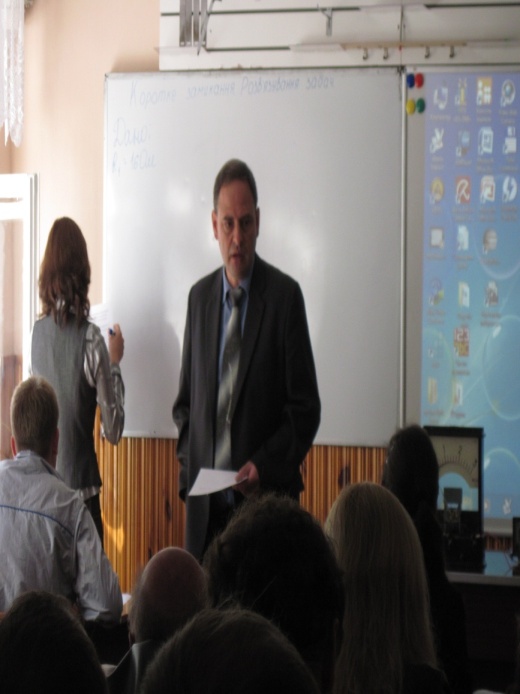 Розвиток творчих здібностей учнів
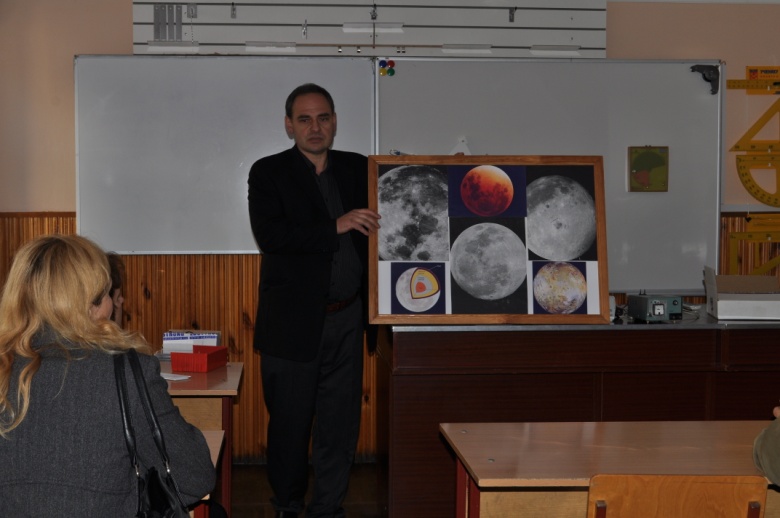 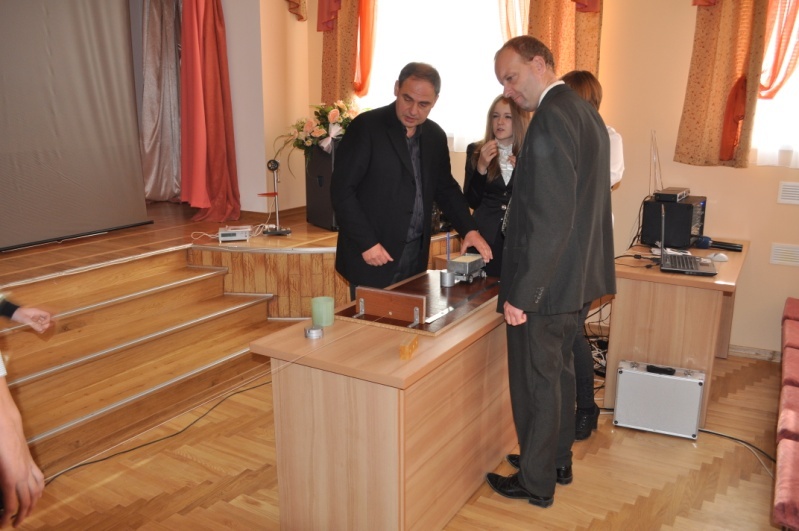 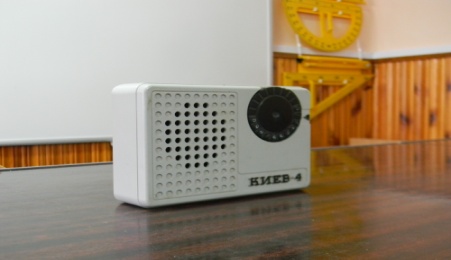 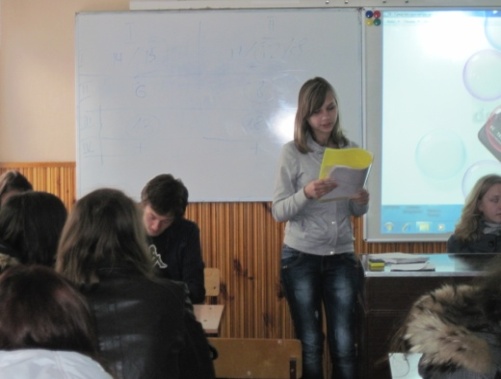 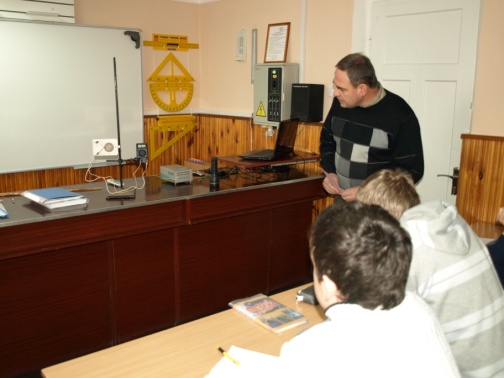 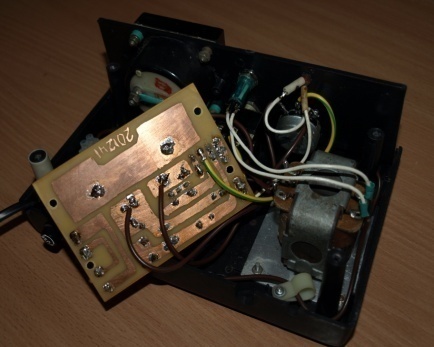 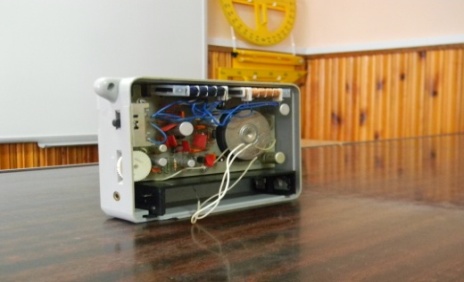 Використання мультимедійної  дошки
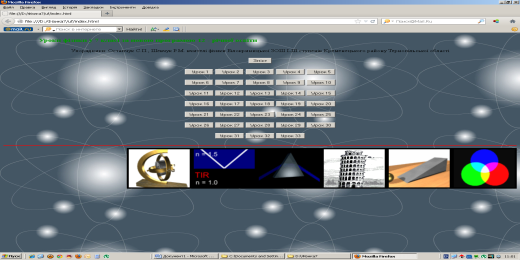 При поясненні нового матеріалу або закріпленні вивченого,  

зручно
наочно
оперативно 

можна застосовувати мультимедійний комплекс.
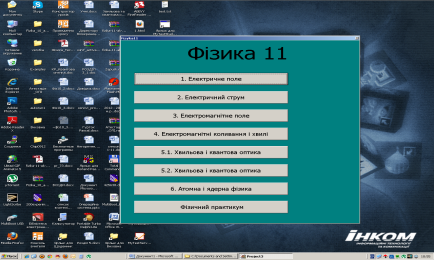 Електронні підручники та посібники
Фізичні диктанти
Комп’ютерні презентації
Віртуальні екскурсії
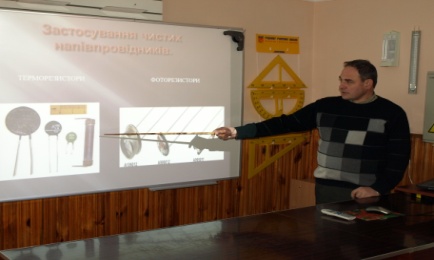 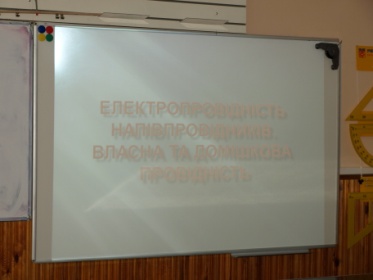 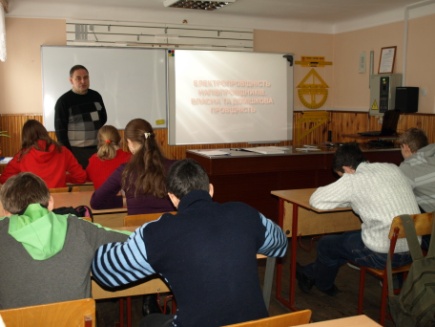 Електронні підручники та посібники
Вчителями Кременецького району створене навчальне програмне забезпечення з фізики для різних класів. Підібрані електронні збірки розробок уроків, тестових завдань контролю, анімації, відеофільми.
	    Зручними для використання є стандартні навчальні комп’ютерні програми.
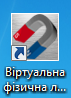 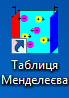 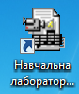 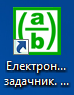 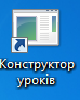 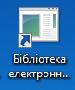 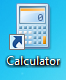 Фізичні диктанти
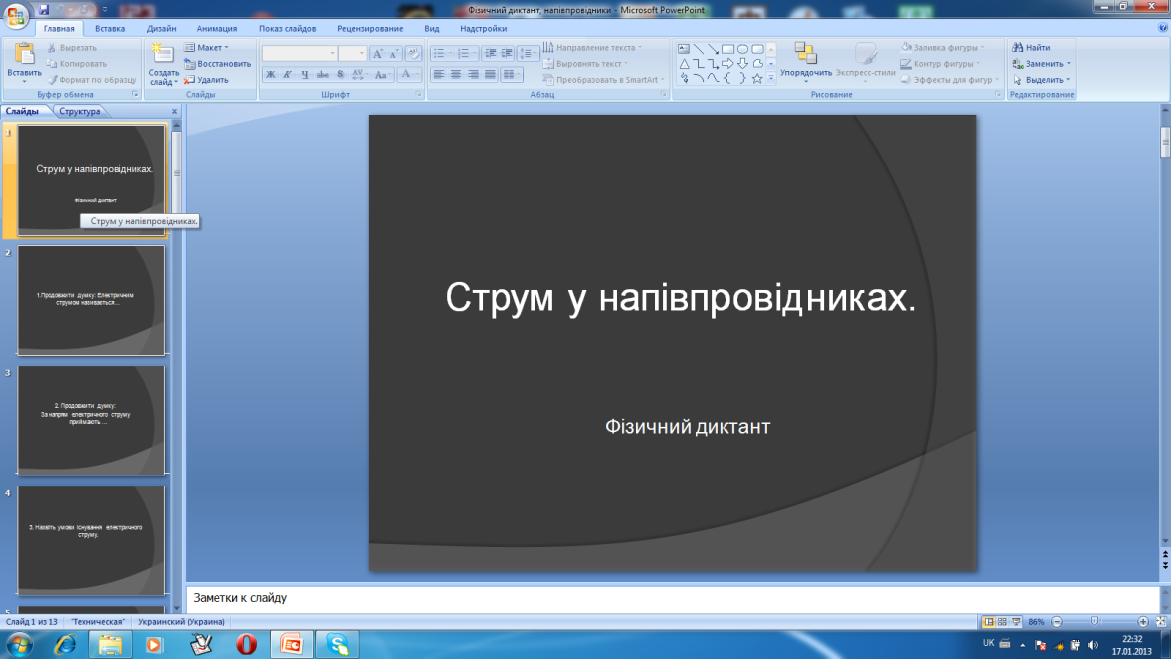 Одним із способів швидкого опитування учнів є виконання завдань фізичного диктанту запропонованого на слайдах.

	   Кожен учень письмово відповідає на 12 питань протягом 12-15 хвилин.

	   Питання складені так, що вимагають короткої, чіткої відповіді.

	   Максимальна оцінка – 12.
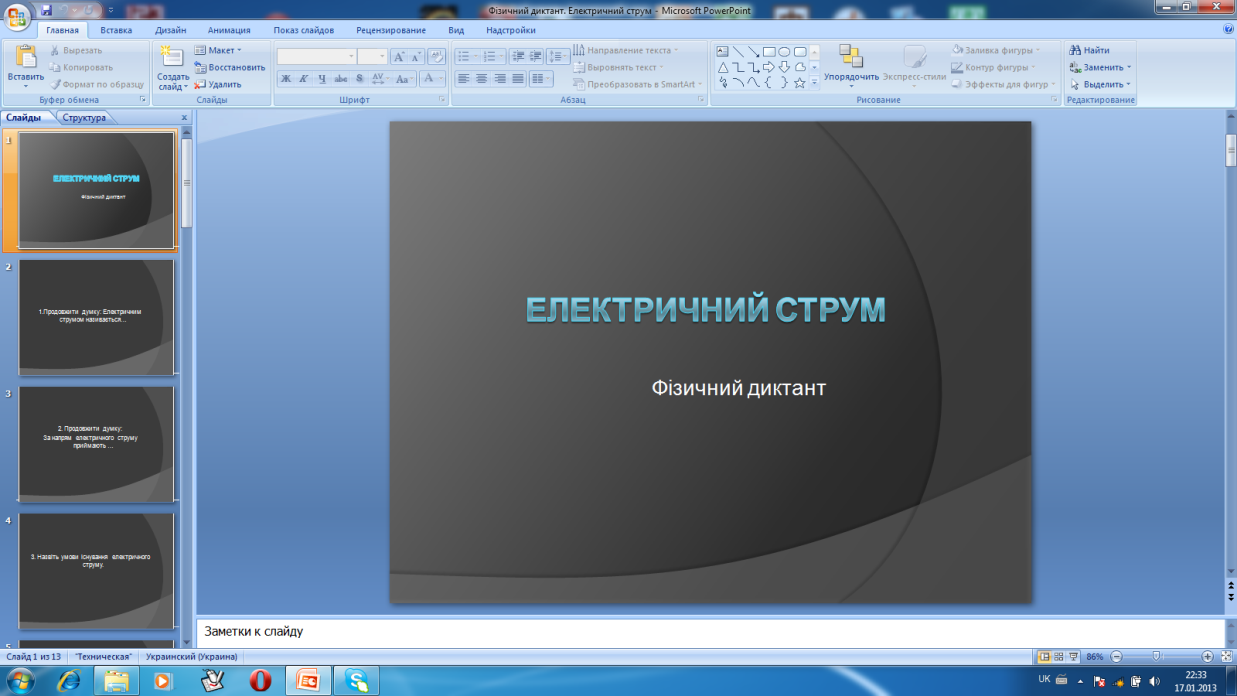 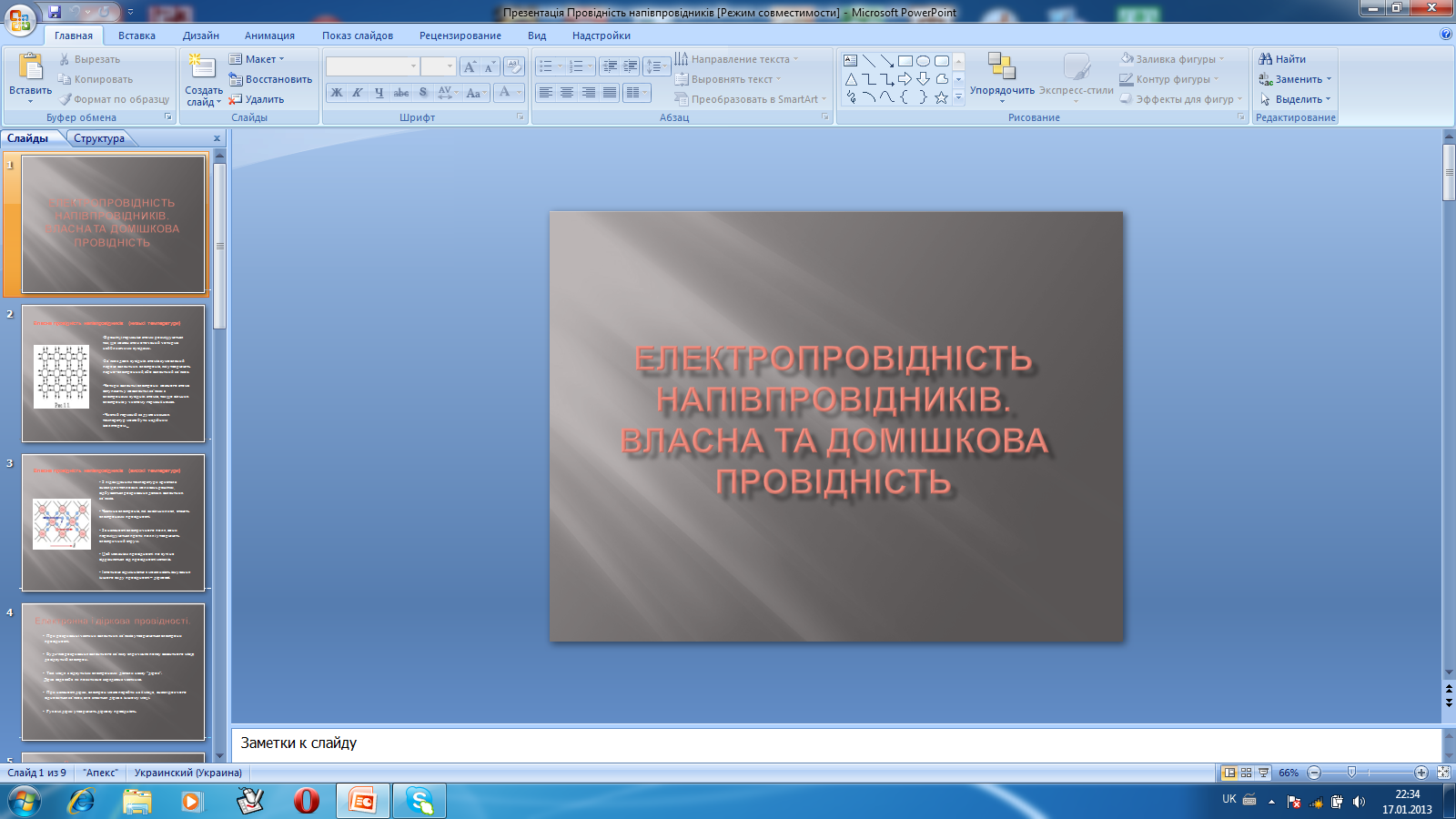 Комп’ютерні презентації
В умовах обмеженого часу уроку, зручно застосовувати презентації тем.
	   Перевагами такої діяльності є:
		- швидке використання;
		- об’ємність інформації;
		- динаміка викладу;
		- можливість альтернативного показу елементів теми.
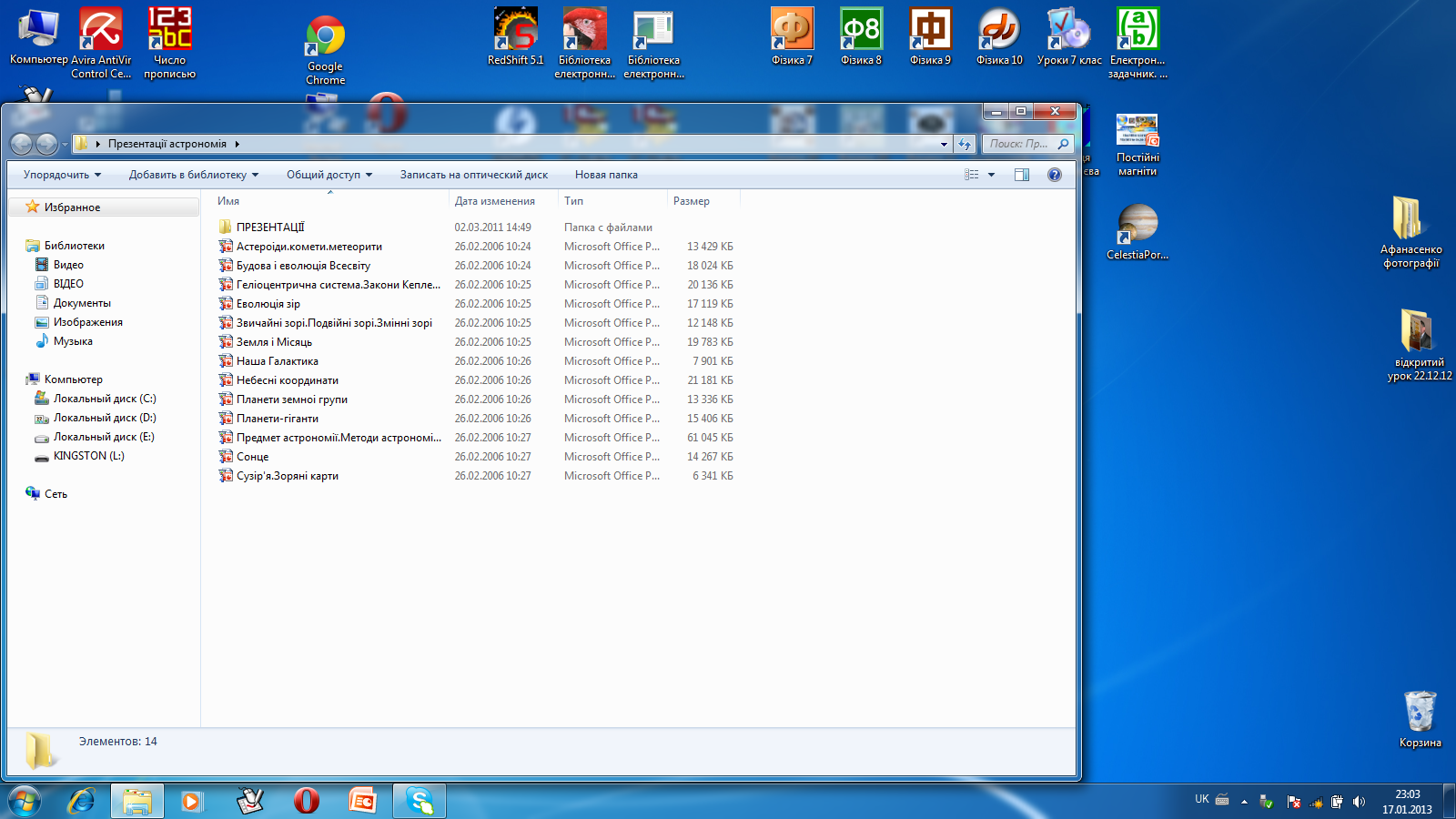 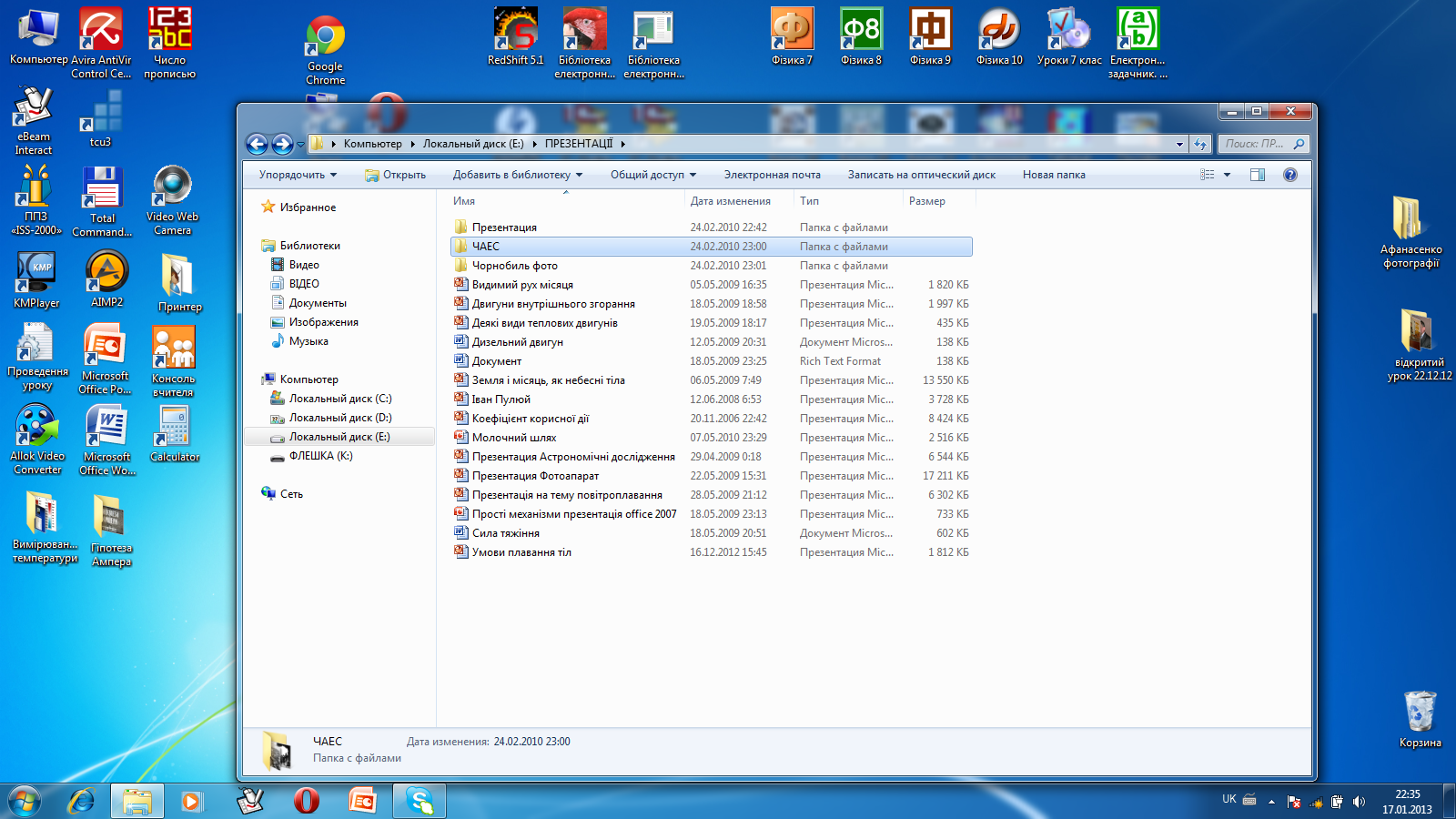 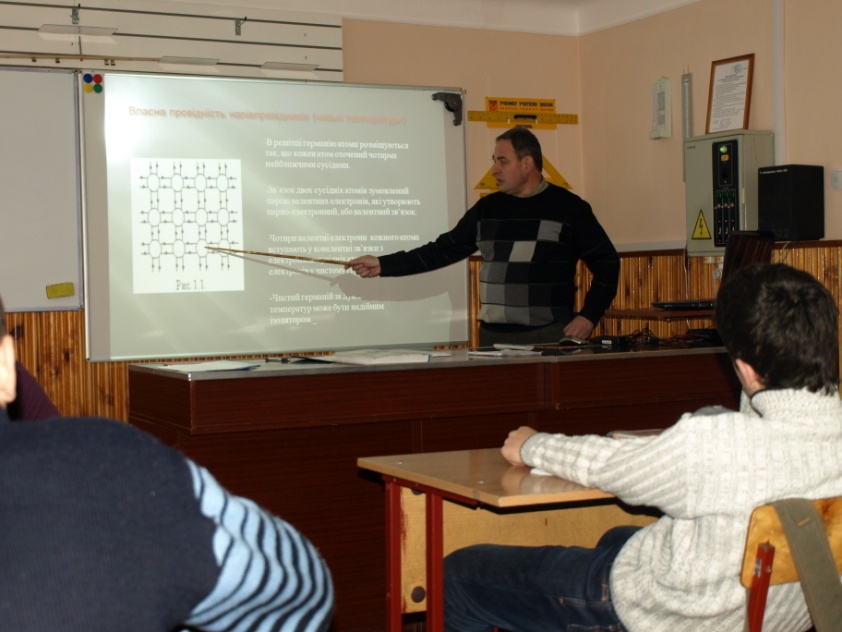 Віртуальні екскурсії
Віртуальні екскурсії  - ще один вид  переваг мультимедійної техніки.
     Не покидаючи приміщення  класу  учні мають змогу поринути в світ  техніки.
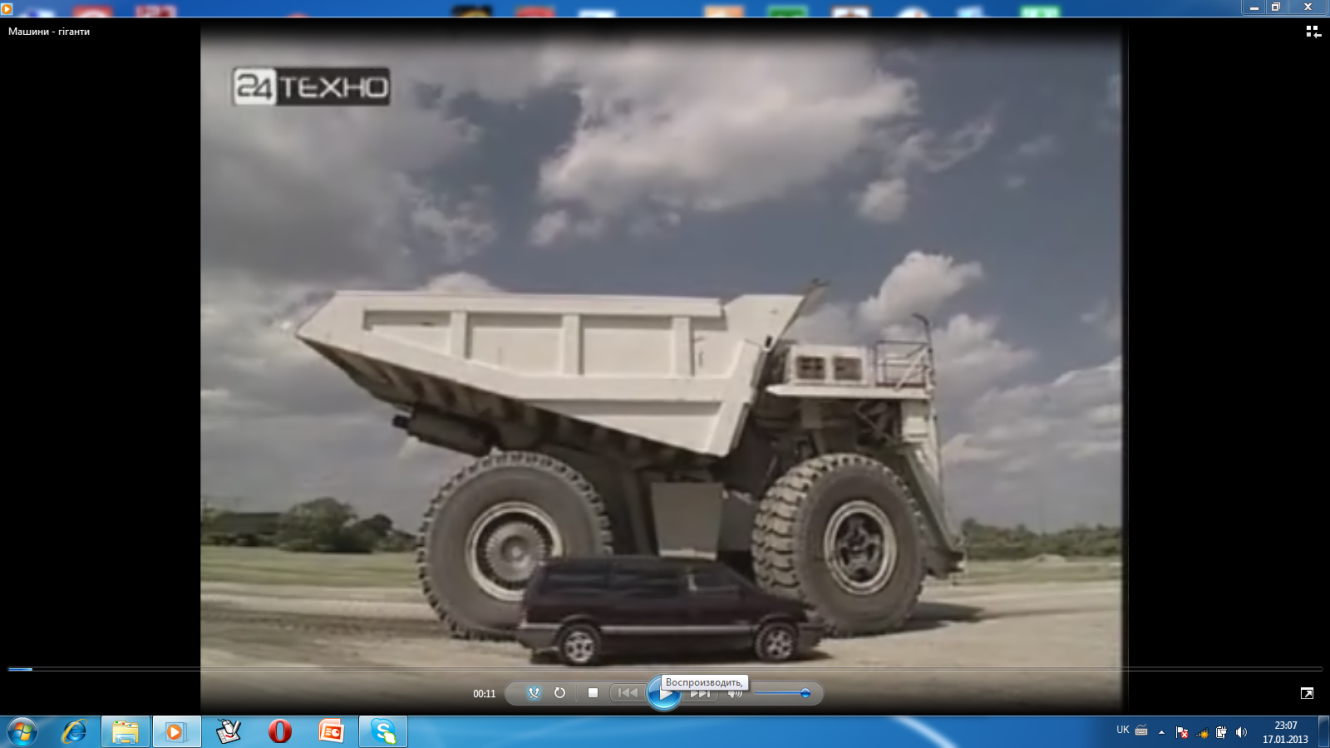 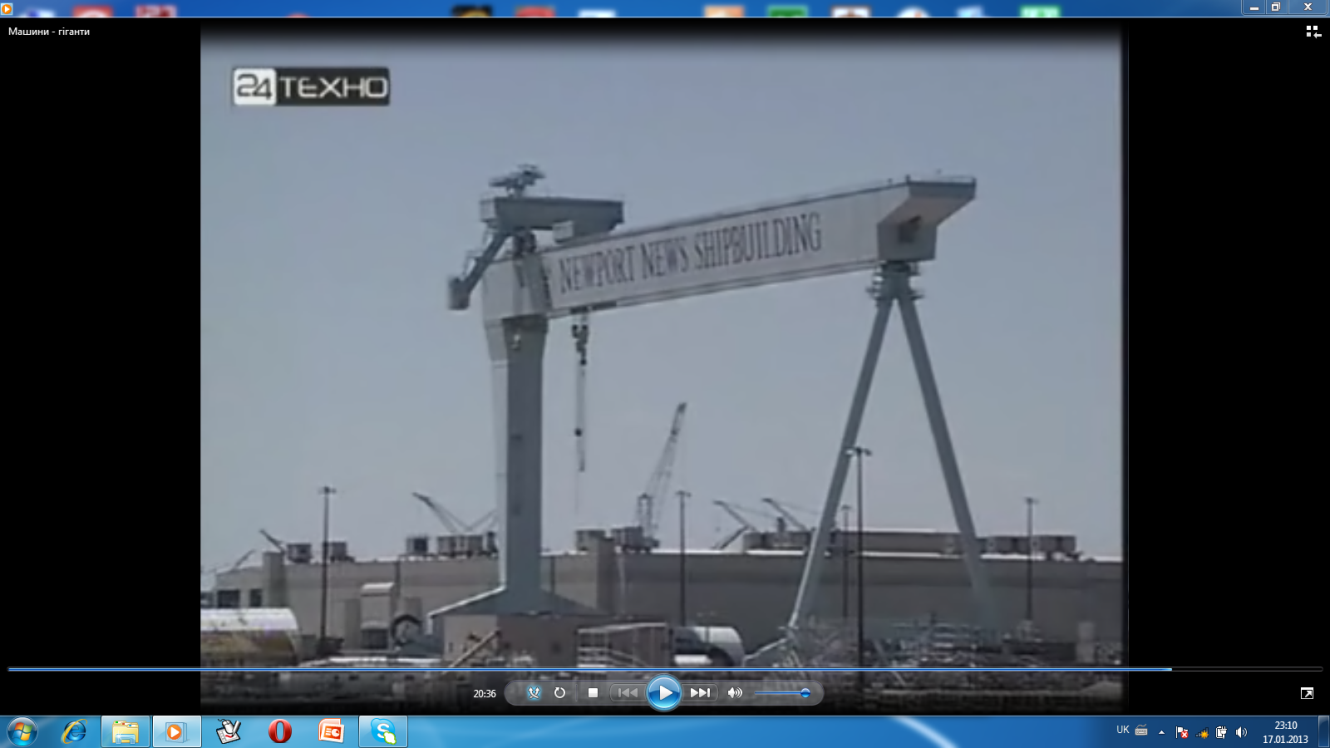 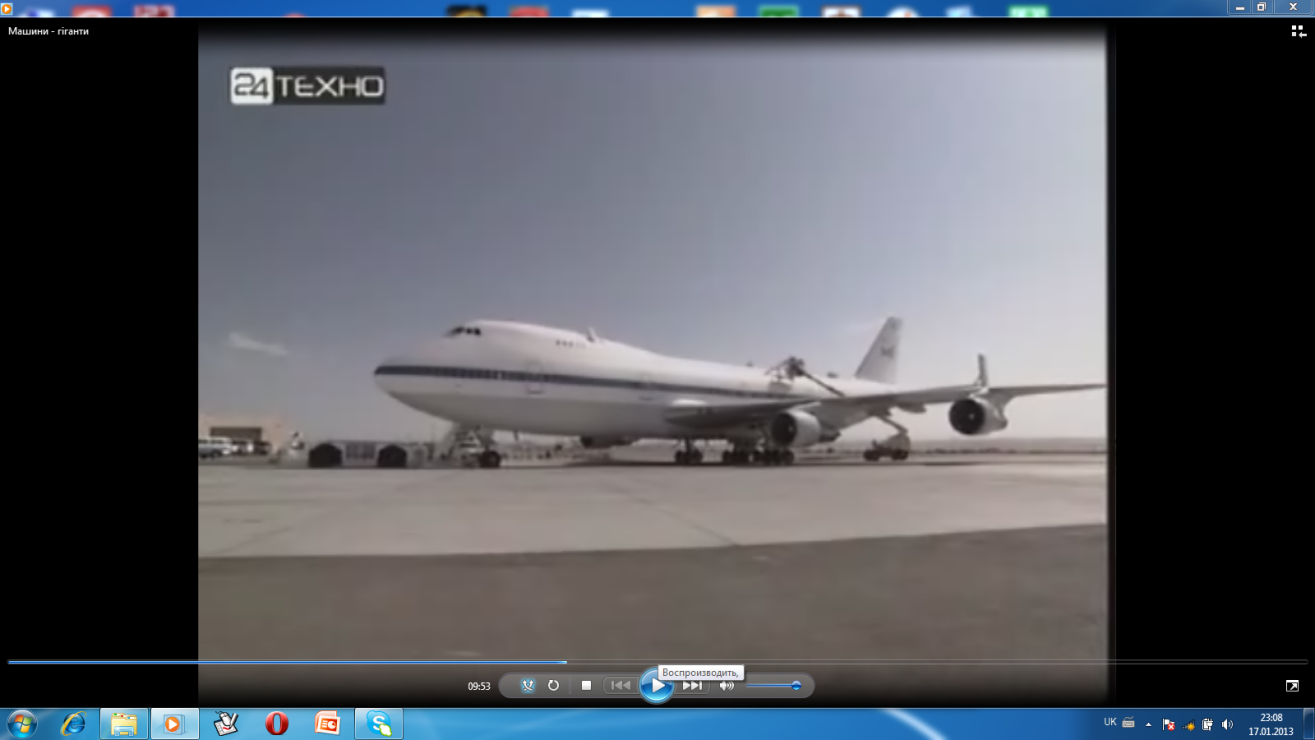 Фізика без приладів не існує
Повністю замінити фізичний експеримент віртуальним неможливо.
	    Фізика – “жива” наука.
	    Перевагу слід надавати дослідам з реальними приладами.
	    Мультимедійні аналоги дослідів можуть бути  додатковими джерелами інформації.
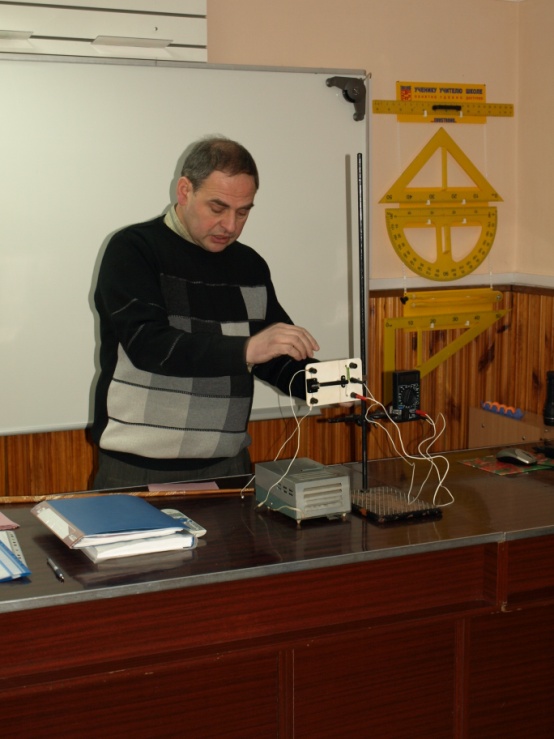 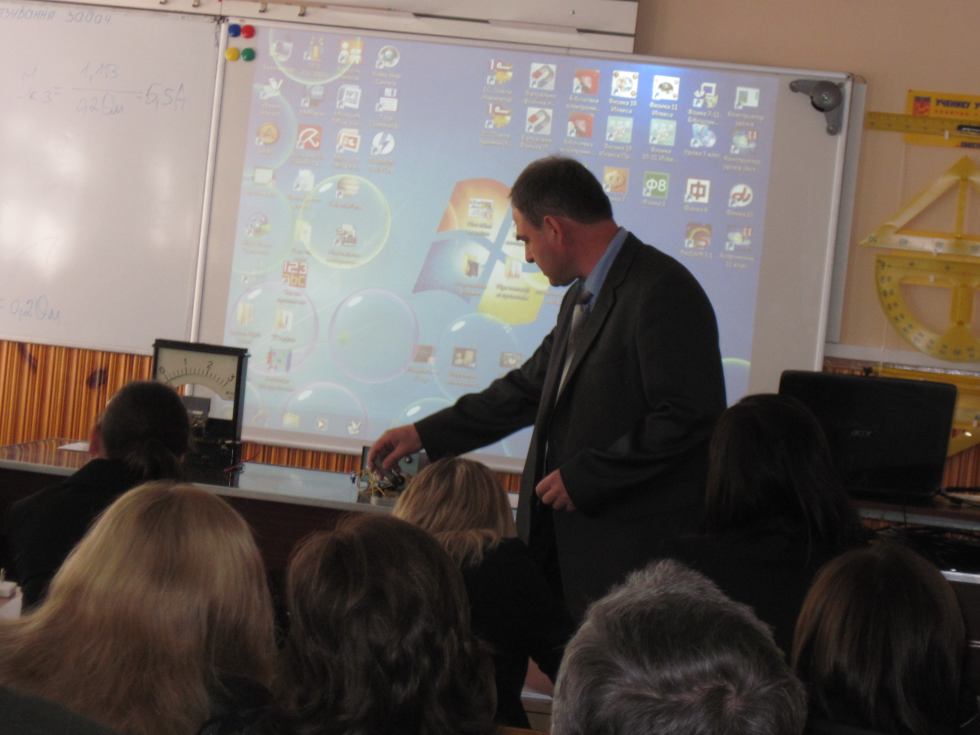 Оснащення кабінету фізики
Ідеально оснащений кабінет – це кабінет в якому зібрані:
		- прилади демонстраційного експерименту;
		- прилади для лабораторного експерименту;
		- друковані матеріали;
		- технічні засоби навчання.
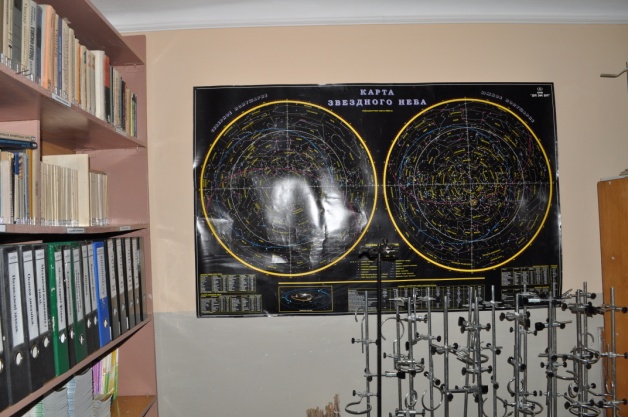 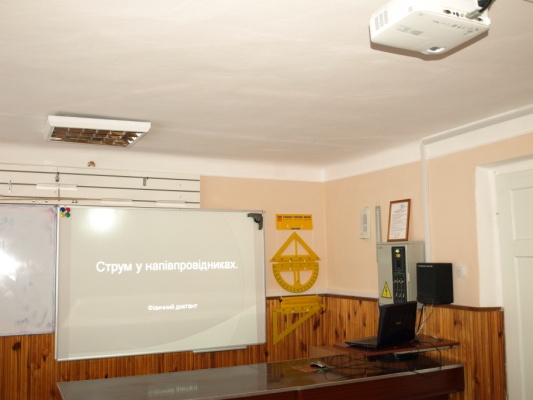 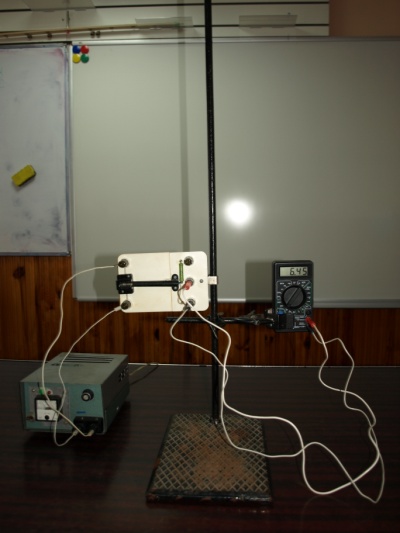 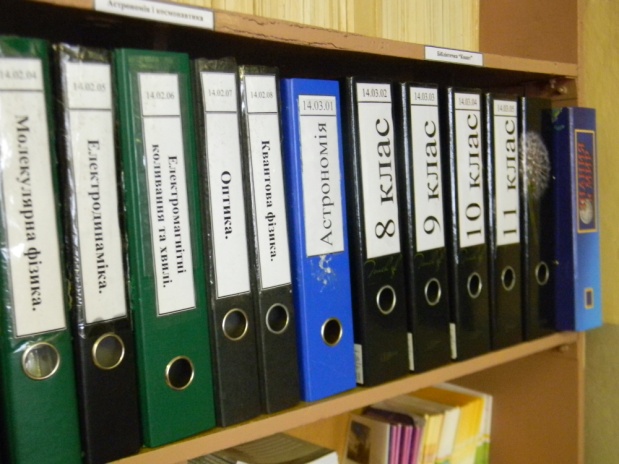 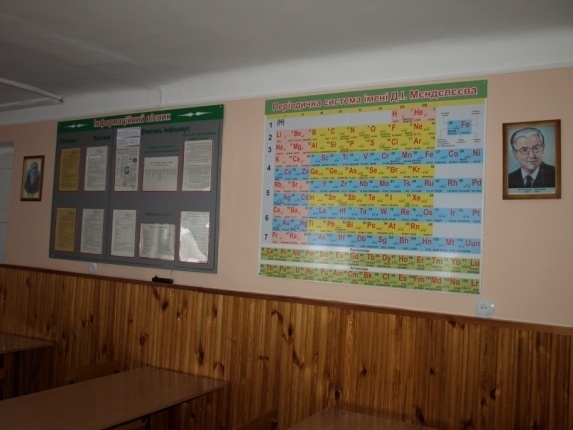 Учнівські доробки
Протягом кількох років, в ліцеї, вдалося налагодити роботу таким чином, що поповнення матеріальної бази кабінету відбувається в двох напрямах:
		- створення презентацій;
		- створення, реконструкція приладів.
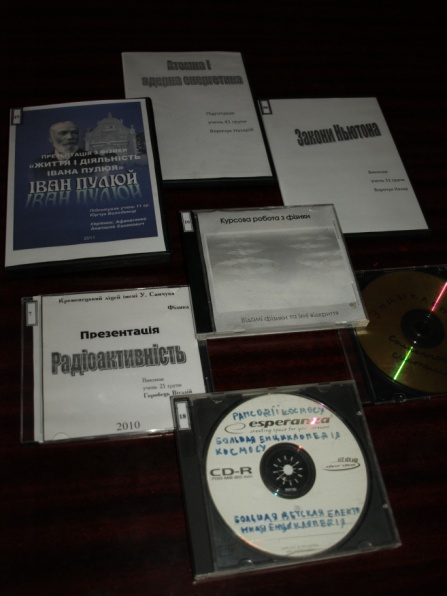 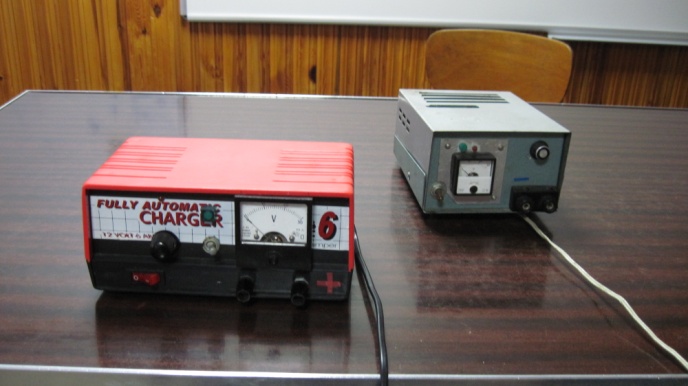 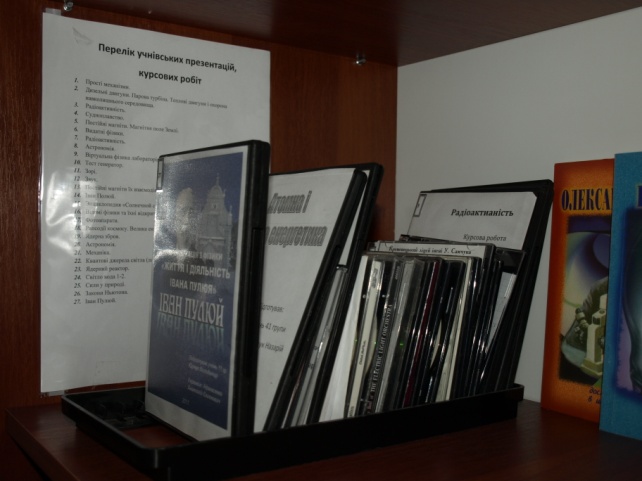 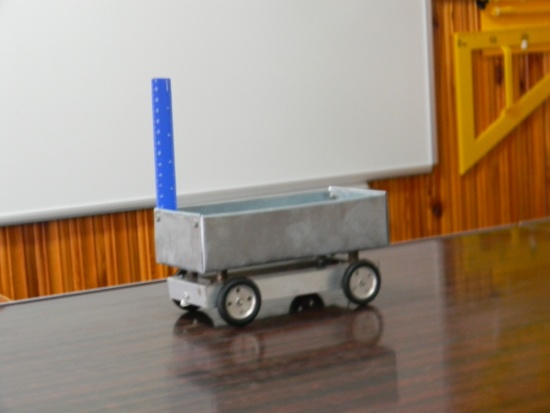 Мудрі голови – умілі руки
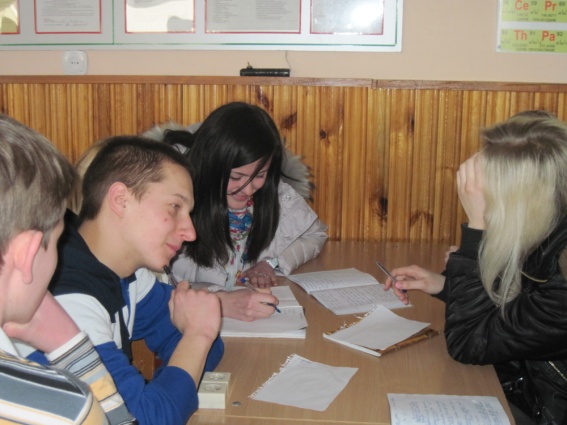 - участь в конкурсах;
	    - організація та проведення тижнів фізики;
	    - проведення ігор “фізбоїв”;
	    - написання курсових робіт;
	    - ремонт і створення приладів;
	    - участь в олімпіадах.
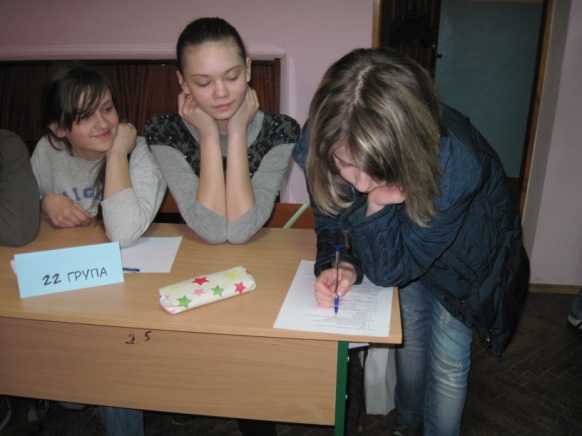 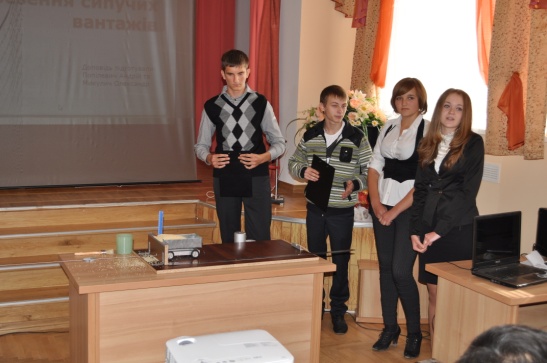 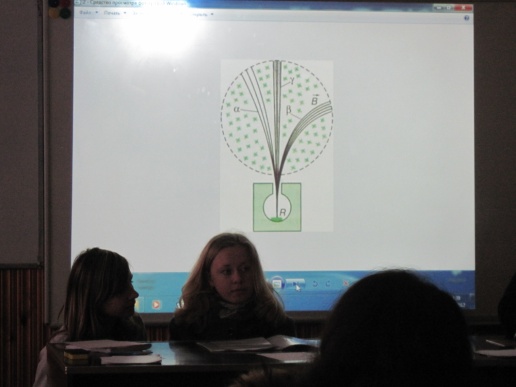 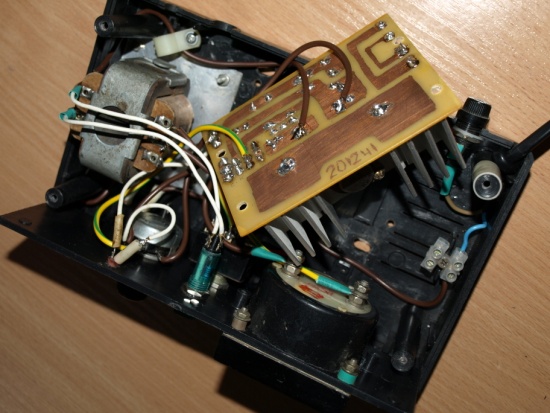 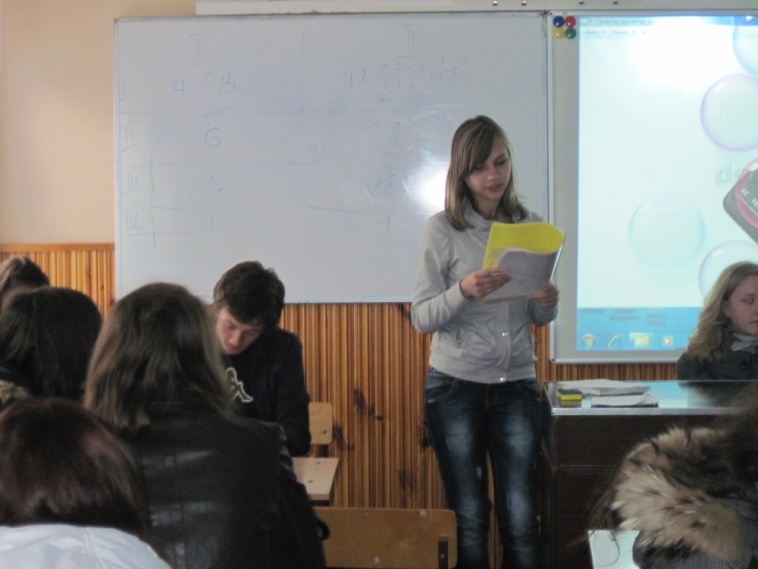 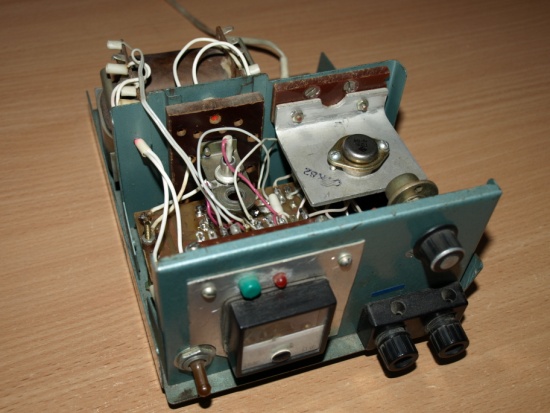 Моніторинг навчальних  досягнень  учнів
2014-2015 н. р.
2015-2016 н. р.
Призери II туру Всеукраїнської олімпіади з фізики
2010-2011 н. р.
	I місце – 8 клас
	II місце – 9 клас
	II місце – 10 клас
	II місце – 11 клас
2011-2012 н. р.
	I місце – 8 клас
	I місце – 11 клас
2012-2013 н. р.
	II місце – 8 клас
	I місце – 9 клас
	II місце – 10 клас
2013-2014 н.р.

	I місце – 10 клас, 11 клас
	ІII місце – 11 клас, 10 клас
         ІІ місце -9 клас, 8 клас
  2014-2015 н.р.
	I місце – 11 клас, 10 клас, 9 клас, 8 клас
	II місце – 11 клас
         ІІІ місце – 11 клас

2015-2016 н.р.
  
          I місце –10 клас, 9 клас
      	  II місце – 8 клас, 10 клас,  11 клас
          ІІІ місце – 8 клас, 9  клас, 10 клас, 11 клас

Призери III туру Всеукраїнської олімпіади з фізики
2011-2012 
	III місце – 11 клас
2012-2013 
	I місце – 9 клас
2013-2014
           ІІ місце -10 клас
           ІІІ місце -10 клас
2014-2015
          ІІ місце -11 клас 
          ІІІ місце- 11 клас
          ІІІ місце – 9 клас
2015-2016 
          ІІІ місце – 9 клас
Висновки
Таким чином, впровадження інновацій у процес виконання шкільного демонстраційного експерименту  допомагає учителю реалізувати поставлені перед ним задачі:   
адаптувати учня до умов сучасного життя; 
формувати  здатність самостійно оволодівати знаннями, творчо мислити;
застосовувати здобуту інформацію у власному житті;
формувати ключові компетентності.   

ДЯКУЮ ЗА УВАГУ